RULES AND REGUALTIONS
Licensing Regulations
Microhams 2010 Technician
1
Background and concepts
Microhams 2010 Technician
2
Certificate of Successful Completion (CSCE)Valid for 365 Days
3
FCC Rules
[Speaker Notes: The three current license classes that can be earned are visible in the middle.  If you pass element 1, this is upgrade credit for 365 days but offers operating privileges forever.  The three VE signature lines are visible on the bottom as is the issuing VEC organization (W5YI) across the top.]
Wavelength vs Frequency
V+
One Cycle
Amplitude
0V
Time
V-
One Wavelength
The distance a radio wave travels in one cycle is called wavelength
The number of cycles per second is frequency
The maximum displacement of wave from reference value is amplitude
4
FCC Rules
Frequency to Wavelength Conversion
300
Freq (MHz)
Wavelength =
To convert from frequency to wavelength in meters:
Frequency and wavelength are inversely proportional – as one increases, the other decreases
Longer (wavelength) – Lower (frequency)
5
FCC Rules
Technician HF Privileges
28   28.100	28.300	28.500	29.0		29.7
10m
21	21.100	21.200	21.450
15m
7			7.100	7.150	7.300
40m
3.5		3.675	3.725	4.0
80m
Notes
This information does not appear in the Technician exam
Technician Licensees may use up to 1500 watts PEP above 50 MHz.
Technician  Licensees may use up to 1500 watts PEP and 200 watts PEP on the HF bands
6
FCC Rules
[Speaker Notes: This information is not on the Technician exam]
2300	2310	2390	2450
13cm
1240	1300
23cm
902	928
33cm
420	430	435	438		450
70cm
70cm - 5 MHz repeater frequency separation (Split)
219	220	222	225
1.25m
144	144.1		148
2m
2m - 600 kHz repeater frequency separation (Split)
50	50.1		54
6m
 Technicians Have All Privileges On The Above Bands 
7
FCC Rules
[Speaker Notes: The FCC has mandated the areas colored (other than blue) to specific purposes.  The remaining areas are divided by the amateur community into a band plan to insure most effective use of the spectrum and minimize interference.  This band plan is not law but voluntary.  If the FCC does get involved in a dispute, they will use the local band plan as a means to resolve the dispute.]
FCC Line A
8
FCC Rules
[Speaker Notes: This information is not on the test.  It is only provided because it’s relevant to Seattle amateurs]
FCC Part 97
Title 47 governs all Telecommunicatons in the US
There are 301 parts (Part 0-300)
Part 97 applies to Amateur Radio
Copies available at: http://www.arrl.org/FandES/field/regulations/rules-reg.htmlhttp://www.fcc.gov
9
FCC Rules
FCC Universal License System
Online License Service http://wireless.fcc.gov/uls/
Tracks all FCC License Applications and Licensees
When your license shows up here, you’re legal
10
FCC Rules
Callsign Groups
All valid US Callsigns start with A, K, N or Wand contain a digit 0-9
FCC Rules
11
[Speaker Notes: There are no more Group A or B callsigns issued automatically in any call district.  All new licenses are either class C or D.  In the 7 call district, the new callsigns will be class D.]
US Call Districts
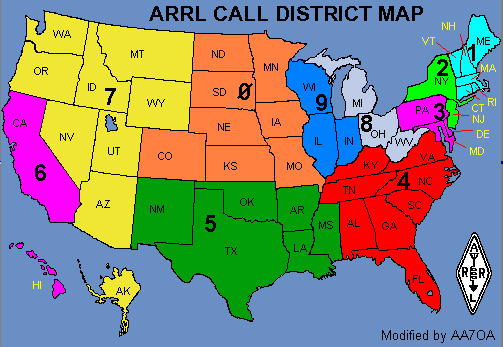 12
FCC Rules
FCC Amateur License
N7OS is a Club Vanity License
13
FCC Rules
Definitions
Regulatory Body – FCC rules are defined in Part 97
Amateur Service – A radio communication service, carried out by authorized individuals without pecuniary interest
Amateur Operator – A person granted a license for amateur service
Amateur Station – A station licensed for Amateur Service
Amateur Space Station – An amateur station over 50KM high
Unidentified Communications – Communications from an unidentified source
Interference – Unwanted signals that disrupt other communications
14
FCC Rules
[Speaker Notes: An Amateur License is two licenses: Operator license and a Station license]
Five Fundamental Purposes of Ham Radio
1.	Recognition and enhancement of the value of the amateur service to the public as a voluntary noncommercial communication service, particularly with respect to providing emergency communications.
2.	Continuation and extension of the amateur’s proven ability to contribute to the advancement of the radio art.
3.	Encouragement and improvement of the amateur service through rules which provide for advancing skills in both the communications and technical phases of the art.
4.	Expansion of the existing reservoir within the amateur radio service of trained operators, technicians, and electronics experts.
5.	Continuation and extension of the amateur’s unique ability to enhance international goodwill.
15
FCC Rules
T1A01 Which of the following is a purpose of the Amateur Radio Service as stated in the FCC rules and regulations?
A. Providing personal radio communications for as many citizens as possible
B. Providing communications for international non-profit organizations
C. Advancing skills in the technical and communication phases of the radio art
D. All of these choices are correct
T1A01 Which of the following is a purpose of the Amateur Radio Service as stated in the FCC rules and regulations?
A. Providing personal radio communications for as many citizens as possible
	B. Providing communications for international non-profit organizations
C. Advancing skills in the technical and communication phases of the radio art
	D. All of these choices are correct
T1A02  Which agency regulates and enforces the rules for the Amateur Radio Service in the United States?
A. FEMA
B. The ITU
C. The FCC
D. Homeland Security
T1A02  Which agency regulates and enforces the rules for the Amateur Radio Service in the United States?
A. FEMA
	B. The ITU
C. The FCC
	D. Homeland Security
T1A03 Which part of the FCC regulations contains the rules governing the Amateur Radio Service?
A. Part 73
B. Part 95
C. Part 90
D. Part 97
T1A03 Which part of the FCC regulations contains the rules governing the Amateur Radio Service?
A. Part 73
	B. Part 95
	C. Part 90
D. Part 97
T1A05 Which of the following is a purpose of the Amateur Radio Service rules and regulations as defined by the FCC?
A. Enhancing international goodwill
B. Providing inexpensive communication for local emergency organizations
C. Training of operators in military radio operating procedures
D. All of these choices are correct
T1A05 Which of the following is a purpose of the Amateur Radio Service rules and regulations as defined by the FCC?
A. Enhancing international goodwill
	B. Providing inexpensive communication for local emergency organizations
	C. Training of operators in military radio operating procedures
	D. All of these choices are correct
T1A10 What is the FCC Part 97 definition of an amateur station?
A. A station in the Amateur Radio Service consisting of the apparatus necessary for carrying on radio communications
B. A building where Amateur Radio receivers, transmitters, and RF power amplifiers are installed
C. Any radio station operated by a non-professional
D. Any radio station for hobby use
T1A10 What is the FCC Part 97 definition of an amateur station?
A. A station in the Amateur Radio Service consisting of the apparatus necessary for carrying on radio communications
	B. A building where Amateur Radio receivers, transmitters, and RF power amplifiers are installed
	C. Any radio station operated by a non-professional
	D. Any radio station for hobby use
T1A12 Which of the following is a permissible use of the Amateur Radio Service?
A. Broadcasting music and videos to friends
B. Providing a way for amateur radio operators to earn additional income by using their stations to pass messages
C. Providing low-cost communications for start-up businesses
D. Allowing a person to conduct radio experiments and to communicate with other licensed hams around the world
T1A12 Which of the following is a permissible use of the Amateur Radio Service?
A. Broadcasting music and videos to friends
	B. Providing a way for amateur radio operators to earn additional income by using their stations to pass messages
	C. Providing low-cost communications for start-up businesses
D. Allowing a person to conduct radio experiments and to communicate with other licensed hams around the world
T1C08  What is the normal term for an FCC-issued primary station/operator amateur radio license grant?
A. Five years
B. Life
C. Ten years
D. Twenty years
T1C08  What is the normal term for an FCC-issued primary station/operator amateur radio license grant?
A. Five years
	B. Life
C. Ten years
	D. Twenty years
T1C09 What is the grace period following the expiration of an amateur license within which the license may be renewed?
A.  Two years
B.  Three years
C.  Five years
D.  Ten years
Microhams 2010 Technician
30
T1C09 What is the grace period following the expiration of an amateur license within which the license may be renewed?
A.  Two years
B.  Three years
C.  Five years
D.  Ten years
Microhams 2010 Technician
31
T1C10  How soon after passing the examination for your first amateur radio license may you operate a transmitter on an amateur service frequency?
A. Immediately
B. 30 days after the test date
C. As soon as your operator/station license grant appears in the FCC’s license database
D. You must wait until you receive your license in the mail from the FCC
years
T1C10  How soon after passing the examination for your first amateur radio license may you operate a transmitter on an amateur service frequency?
A. Immediately
	B. 30 days after the test date
C. As soon as your operator/station license grant appears in the FCC’s license database
	D. You must wait until you receive your license in the mail from the FCC
T1C11  If your license has expired and is still within the allowable grace period, may you continue to operate a transmitter on amateur service frequencies
A. No, transmitting is not allowed until the FCC license database shows that the license has been renewed
B. Yes, but only if you identify using the suffix GP
C. Yes, but only during authorized nets
D. Yes, for up to two years
T1C11  If your license has expired and is still within the allowable grace period, may you continue to operate a transmitter on amateur service frequencies
A. No, transmitting is not allowed until the FCC license database shows that the license has been renewed
	B. Yes, but only if you identify using the suffix GP
	C. Yes, but only during authorized nets
	D. Yes, for up to two years
T1C07 What may result when correspondence from the FCC is returned as undeliverable because the grantee failed to provide the correct mailing address?
A.  Fine or imprisonment
B.  Revocation of the station license or suspension of the operator license
C.  Require the licensee to be re-examined
D.  A reduction of one rank in operator class
Microhams 2010 Technician
36
T1C07 What may result when correspondence from the FCC is returned as undeliverable because the grantee failed to provide the correct mailing address?
A.  Fine or imprisonment
B.  Revocation of the station license or suspension of the operator license
C.  Require the licensee to be re-examined
D.  A reduction of one rank in operator class
Microhams 2010 Technician
37
T1F13  When must the station licensee make the station and its records available for FCC inspection?
A. At any time ten days after notification by the FCC of such an inspection
B. At any time upon request by an FCC representative
C. Only after failing to comply with an FCC notice of violation
D. Only when presented with a valid warrant by an FCC official or government agent
T1F13  When must the station licensee make the station and its records available for FCC inspection?
A. At any time ten days after notification by the FCC of such an inspection
B. At any time upon request by an FCC representative
	C. Only after failing to comply with an FCC notice of violation
	D. Only when presented with a valid warrant by an FCC official or government agent
T1B03 Which frequency is within the 6 meter band?
A.  49.00 MHz
B.  52.525 MHz
C.  28.50 MHz
D.  222.15 MHz
Microhams 2010 Technician
40
T1B03 Which frequency is within the 6 meter band?
A.  49.00 MHz
B.  52.525 MHz
C.  28.50 MHz
D.  222.15 MHz
Microhams 2010 Technician
41
T1B04 Which amateur band are you using when your station is transmitting on 146.52 MHz?
A.  2 meter band
B.  20 meter band
C.  14 meter band
D.  6 meter band
Microhams 2010 Technician
42
T1B04 Which amateur band are you using when your station is transmitting on 146.52 MHz?
A.  2 meter band
B.  20 meter band
C.  14 meter band
D.  6 meter band
Microhams 2010 Technician
43
T1B05 Which 70 cm frequency is authorized to a Technician Class license holder operating in ITU Region 2?
A.  53.350 MHz
B.  146.520 MHz
C.  443.350 MHz
D.  222.520 MHz
Microhams 2010 Technician
44
T1B05 Which 70 cm frequency is authorized to a Technician Class license holder operating in ITU Region 2?
A.  53.350 MHz
B.  146.520 MHz
C.  443.350 MHz
D.  222.520 MHz
Microhams 2010 Technician
45
T1B06 Which 23 cm frequency is authorized to a Technician Class licensee?
A. 2315 MHz
B. 1296 MHz
C. 3390 MHz
D. 146.52 MHz
T1B06 Which 23 cm frequency is authorized to a Technician Class licensee?
A. 2315 MHz
B. 1296 MHz
	C. 3390 MHz
	D. 146.52 MHz
T1B07 What amateur band are you using if you are transmitting on 223.50 MHz?
A.  15 meter band
B.  10 meter band
C.  2 meter band
D.  1.25 meter band
Microhams 2010 Technician
48
T1B07 What amateur band are you using if you are transmitting on 223.50 MHz?
A.  15 meter band
B.  10 meter band
C.  2 meter band
D.  1.25 meter band
Microhams 2010 Technician
49
T1B10  Which of the bands above 30 MHz that are available to Technician Class operators have mode-restricted sub-bands?
A. The 6 meter, 2 meter, and 70 cm bands
B. The 2 meter and 13 cm bands
C. The 6 meter, 2 meter, and 1.25 meter bands
D. The 2 meter and 70 cm bands
T1B10  Which of the bands above 30 MHz that are available to Technician Class operators have mode-restricted sub-bands?
A. The 6 meter, 2 meter, and 70 cm bands
	B. The 2 meter and 13 cm bands
C. The 6 meter, 2 meter, and 1.25 meter bands
	D. The 2 meter and 70 cm bands
T1B11 What emission modes are permitted in the mode-restricted sub-bands at 50.0 to 50.1 MHz and 144.0 to 144.1 MHz?
A.  CW only
B.  CW and RTTY
C.  SSB only
D.  CW and SSB
Microhams 2010 Technician
52
T1B11 What emission modes are permitted in the mode-restricted sub-bands at 50.0 to 50.1 MHz and 144.0 to 144.1 MHz?
A.  CW only
B.  CW and RTTY
C.  SSB only
D.  CW and SSB
Microhams 2010 Technician
53
T1B13 Which of the following emission modes may be used by a Technician Class operator between 219 and 220 MHz?
A.	Spread spectrum
B.	Data
C.	SSB voice
D.	Fast-scan television
T1B13 Which of the following emission modes may be used by a Technician Class operator between 219 and 220 MHz?
A.	Spread spectrum
B.	Data
C.	SSB voice
D.	Fast-scan television
T2A11  Which of the following is an FCC rule regarding power levels used in the amateur bands, under normal, non-distress circumstances?
A. There is no limit to power as long as there is no interference with other services
B. No more than 200 watts PEP may be used 
C. Up to 1500 watts PEP may be used on any amateur frequency without restriction
D. While not exceeding the maximum power permitted on a given band, use the minimum power necessary to carry out the desired communication
T2A11  Which of the following is an FCC rule regarding power levels used in the amateur bands, under normal, non-distress circumstances?
A. There is no limit to power as long as there is no interference with other services
	B. No more than 200 watts PEP may be used 
	C. Up to 1500 watts PEP may be used on any amateur frequency without restriction
D. While not exceeding the maximum power permitted on a given band, use the minimum power necessary to carry out the desired communication
T1A08 Which of the following entities recommends transmit/receive channels and other parameters for auxiliary and repeater stations?
A.  Frequency Spectrum Manager
B.  Frequency Coordinator
C.  FCC Regional Field Office
D.  International Telecommunications Union
Microhams 2010 Technician
58
T1A08 Which of the following entities recommends transmit/receive channels and other parameters for auxiliary and repeater stations?
A.  Frequency Spectrum Manager
B.  Frequency Coordinator
C.  FCC Regional Field Office
D.  International Telecommunications Union
Microhams 2010 Technician
59
T1A09 Who selects a Frequency Coordinator?
A.  The FCC Office of Spectrum Management and Coordination Policy
B.  The local chapter of the Office of National Council of Independent Frequency Coordinators
C.  Amateur operators in a local or regional area whose stations are eligible to be auxiliary or repeater stations
D.  FCC Regional Field Office
Microhams 2010 Technician
60
T1A09 Who selects a Frequency Coordinator?
A.  The FCC Office of Spectrum Management and Coordination Policy
B.  The local chapter of the Office of National Council of Independent Frequency Coordinators
C.  Amateur operators in a local or regional area whose stations are eligible to be auxiliary or repeater stations
D.  FCC Regional Field Office
Microhams 2010 Technician
61
T1A14 What must you do if you are operating on the 23 cm band and learn that you are interfering with a radiolocation station outside the United States?
A.  Stop operating or take steps to eliminate the harmful interference
B.  Nothing, because this band is allocated exclusively to the amateur service
C.  Establish contact with the radiolocation station and ask them to change frequency
D.  Change to CW mode, because this would not likely cause interference
Microhams 2010 Technician
62
T1A14 What must you do if you are operating on the 23 cm band and learn that you are interfering with a radiolocation station outside the United States?
A.  Stop operating or take steps to eliminate the harmful interference
B.  Nothing, because this band is allocated exclusively to the amateur service
C.  Establish contact with the radiolocation station and ask them to change frequency
D.  Change to CW mode, because this would not likely cause interference
Microhams 2010 Technician
63
T1B08  Which of the following is a result of the fact that the amateur service is secondary in some portions of the 70 cm band?
A. U.S. amateurs may find non-amateur stations in the bands, and must avoid interfering with them
B. U.S. amateurs must give foreign amateur stations priority in those portions
C. International communications are not permitted on 70 cm
D. Digital transmissions are not permitted on 70 cm
T1B08  Which of the following is a result of the fact that the amateur service is secondary in some portions of the 70 cm band?
A. U.S. amateurs may find non-amateur stations in the bands, and must avoid interfering with them
	B. U.S. amateurs must give foreign amateur stations priority in those portions
	C. International communications are not permitted on 70 cm
	D. Digital transmissions are not permitted on 70 cm
T2A10 What is a band plan, beyond the privileges established by the FCC?
A.	A voluntary guideline for using different modes or activities within an amateur band
B.	A mandated list of operating schedules
C.	A list of scheduled net frequencies
D.	A plan devised by a club to use a frequency band during a contest
Microhams 2010 Technician
66
6 Meters (50-54 MHz):
Microhams 2010 Technician
67
T2A10 What is a band plan, beyond the privileges established by the FCC?
A.	A voluntary guideline for using different modes or activities within an amateur band
B.	A mandated list of operating schedules
C.	A list of scheduled net frequencies
D.	A plan devised by a club to use a frequency band during a contest
Microhams 2010 Technician
68
T1B01 What is the ITU?
A.  An agency of the United States Department of Telecommunications Management
B.  A United Nations agency for information and communication technology issues
C.  An independent frequency coordination agency
D.  A department of the FCC
Microhams 2010 Technician
69
T1B01 What is the ITU?
A.  An agency of the United States Department of Telecommunications Management
B.  A United Nations agency for information and communication technology issues
C.  An independent frequency coordination agency
D.  A department of the FCC
Microhams 2010 Technician
70
T1B02 Why are the frequency assignments for some U.S. Territories different from those in the 50 U.S. States?
A. Some U. S. Territories are located in ITU regions other than region 2
B. Territorial governments are allowed to select their own frequency allocations
C. Territorial frequency allocations must also include those of adjacent countries
D. Any territory that was in existence before the ratification of the Communications Act of 1934 is exempt from FCC frequency regulations
Microhams 2010 Technician
71
T1B02 Why are the frequency assignments for some U.S. Territories different from those in the 50 U.S. States?
A. Some U. S. Territories are located in ITU regions other than region 2
	B. Territorial governments are allowed to select their own frequency allocations
	C. Territorial frequency allocations must also include those of adjacent countries
	D. Any territory that was in existence before the ratification of the Communications Act of 1934 is exempt from FCC frequency regulations
Microhams 2010 Technician
72
T1B12 Why are frequency assignments for U.S. stations operating maritime mobile not the same everywhere in the world?
A. Amateur maritime mobile stations in international waters must conform to the frequency assignments of the country nearest to their vessel
B. Amateur frequency assignments can vary among the three ITU regions
C. Frequency assignments are determined by the captain of the vessel
D. Amateur frequency assignments are different in each of the 90 ITU zones
Microhams 2010 Technician
73/155
T1B12 Why are frequency assignments for U.S. stations operating maritime mobile not the same everywhere in the world?
A. Amateur maritime mobile stations in international waters must conform to the frequency assignments of the country nearest to their vessel
B. Amateur frequency assignments can vary among the three ITU regions
	C. Frequency assignments are determined by the captain of the vessel
	D. Amateur frequency assignments are different in each of the 90 ITU zones
Microhams 2010 Technician
74/155
T1C03 What types of international communications are permitted by an FCC-licensed amateur station?
A.  Communications incidental to the purposes of the amateur service and remarks of a personal character
B.  Communications incidental to conducting business or remarks of a personal nature
C.  Only communications incidental to contest exchanges, all other communications are prohibited
D.  Any communications that would be permitted on an international broadcast station
Microhams 2010 Technician
75
T1C03 What types of international communications are permitted by an FCC-licensed amateur station?
A.  Communications incidental to the purposes of the amateur service and remarks of a personal character
B.  Communications incidental to conducting business or remarks of a personal nature
C.  Only communications incidental to contest exchanges, all other communications are prohibited
D.  Any communications that would be permitted on an international broadcast station
Microhams 2010 Technician
76
T1C04 When are you allowed to operate your amateur station in a foreign country?
A.  When the foreign country authorizes it
B.  When there is a mutual agreement allowing third party communications
C.  When authorization permits amateur communications in a foreign language
D.  When you are communicating with non-licensed individuals in another country
Microhams 2010 Technician
77
T1C04 When are you allowed to operate your amateur station in a foreign country?
A.  When the foreign country authorizes it
B.  When there is a mutual agreement allowing third party communications
C.  When authorization permits amateur communications in a foreign language
D.  When you are communicating with non-licensed individuals in another country
Microhams 2010 Technician
78
T1C06 From which of the following locations may an FCC-licensed amateur station transmit, in addition to places where the FCC regulates communications?
A. From within any country that belongs to the International Telecommunications Union
B. From within any country that is a member of the United Nations 
C. From anywhere within in ITU Regions 2 and 3
D. From any vessel or craft located in international waters and documented or registered in the United States
T1C06 From which of the following locations may an FCC-licensed amateur station transmit, in addition to places where the FCC regulates communications?
A. From within any country that belongs to the International Telecommunications Union
	B. From within any country that is a member of the United Nations 
	C. From anywhere within in ITU Regions 2 and 3
D. From any vessel or craft located in international waters and documented or registered in the United States
T1D01  With which countries are FCC-licensed amateur stations prohibited from exchanging communications?
A. Any country whose administration has notified the ITU that it objects to such communications
B. Any country whose administration has notified the ARRL that it objects to such communications
C. Any country engaged in hostilities with another country
D. Any country in violation of the War Powers Act of 1934
T1D01  With which countries are FCC-licensed amateur stations prohibited from exchanging communications?
A. Any country whose administration has notified the ITU that it objects to such communications
	B. Any country whose administration has notified the ARRL that it objects to such communications
	C. Any country engaged in hostilities with another country
	D. Any country in violation of the War Powers Act of 1934
T1C01 Which type of call sign has a single letter in both the prefix and suffix?
A.  Vanity
B.  Sequential
C.  Special event
D.  In-memoriam
Microhams 2010 Technician
83
Other Call Sign Categories
Vanity Call Sign
Custom call sign chosen by you
Can be any valid callsign available to your license class
Club Call Sign
Call sign for your club
Can be any valid callsign available to the trustee
Special Event Call Sign
1x1 – N8D
Valid only for the duration of the event
Available to any amateur licensee
84
FCC Rules
T1C01 Which type of call sign has a single letter in both the prefix and suffix?
A.  Vanity
B.  Sequential
C.  Special event
D.  In-memoriam
Microhams 2010 Technician
85
T1C02 Which of the following is a valid US amateur radio station call sign?
A.  KMA3505
	 B.  W3ABC
C.  KDKA
D.  11Q1176
Microhams 2010 Technician
86
T1C02 Which of the following is a valid US amateur radio station call sign?
A.  KMA3505
B.  W3ABC
C.  KDKA
D.  11Q1176
Microhams 2010 Technician
87
T1C05Which of the following is a vanity call sign which a technician class amateur operator might select if available?
A. K1XXX
B. KA1X
C. W1XX
D. All of these choices are correct
Microhams 2010 Technician
88
T1C05Which of the following is a vanity call sign which a technician class amateur operator might select if available?
A. K1XXX
	B. KA1X
	C. W1XX
	D. All of these choices are correct
Microhams 2010 Technician
89
T1C12  Who may select a desired call sign under the vanity call sign rules?
A. Only licensed amateurs with general or extra class licenses
B. Only licensed amateurs with an extra class license
C. Only an amateur licensee who has been licensed continuously for more than 10 years
D. Any licensed amateur
T1C12  Who may select a desired call sign under the vanity call sign rules?
A. Only licensed amateurs with general or extra class licenses
	B. Only licensed amateurs with an extra class license
	C. Only an amateur licensee who has been licensed continuously for more than 10 years
D. Any licensed amateur
T1C14 Who may select a vanity call sign for a club station?
A. Any Extra Class member of the club
B. Any member of the club
C. Any officer of the club
D. Only the person named as trustee on the club station license grant
T1C14 Who may select a vanity call sign for a club station?
A. Any Extra Class member of the club
	B. Any member of the club
	C. Any officer of the club
D. Only the person named as trustee on the club station license grant
T1F12 How many persons are required to be members of a club for a club station license to be issued by the FCC?
A.  At least 5
B.  At least 4
C.  A trustee and 2 officers
D.  At least 2
Microhams 2010 Technician
94
T1F12 How many persons are required to be members of a club for a club station license to be issued by the FCC?
A.  At least 5
B.  At least 4
C.  A trustee and 2 officers
D.  At least 2
Microhams 2010 Technician
95
T1C13 For which licenses classes are new licenses currently available from the FCC?
A. Novice, Technician, General, Advanced
B. Technician, Technician Plus, General, Advanced
C. Novice, Technician Plus, General, Advanced
D. Technician, General, Amateur Extra
T1C13 For which licenses classes are new licenses currently available from the FCC?
A. Novice, Technician, General, Advanced
	B. Technician, Technician Plus, General, Advanced
	C. Novice, Technician Plus, General, Advanced
D. Technician, General, Amateur Extra